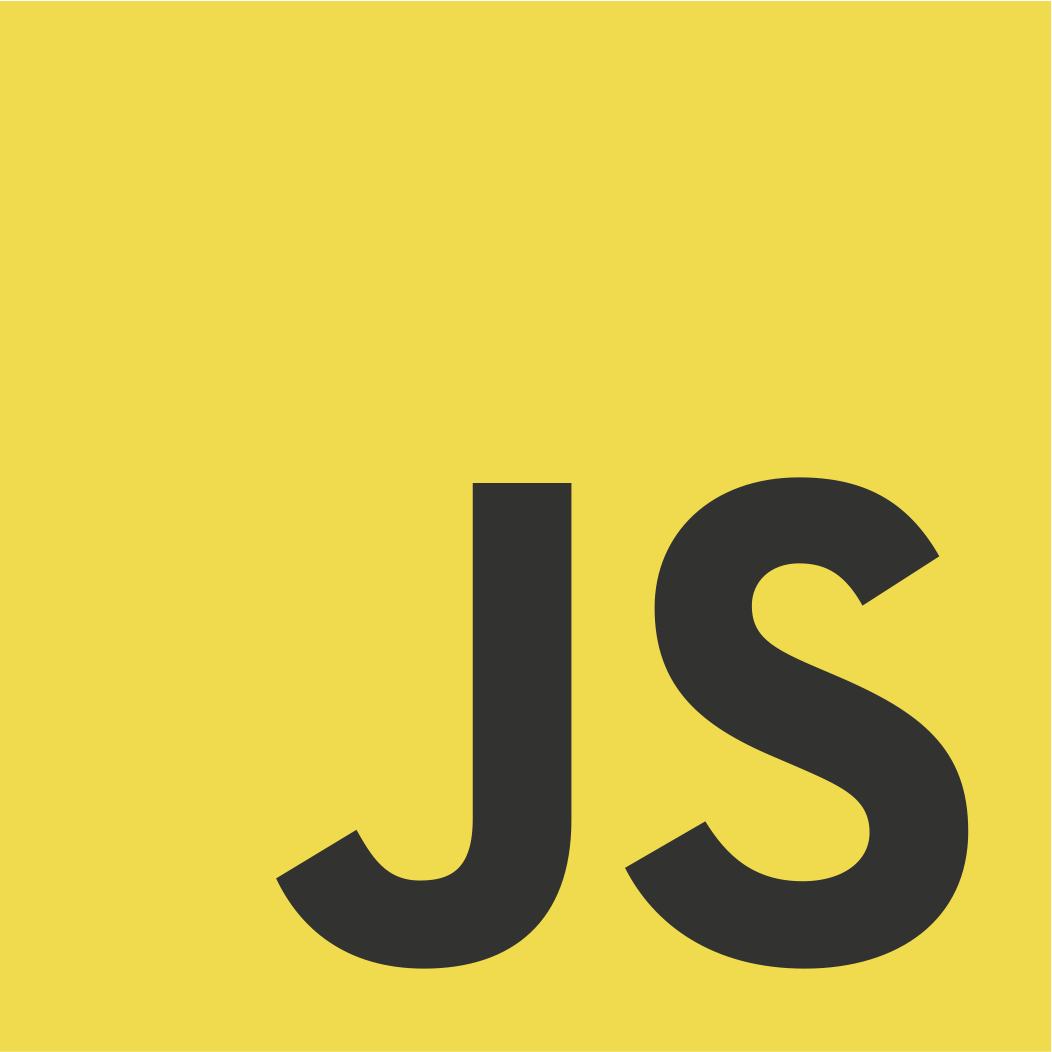 ISCG6420JavaScript
Semester 1, 2017
[Speaker Notes: Use title slide layout]
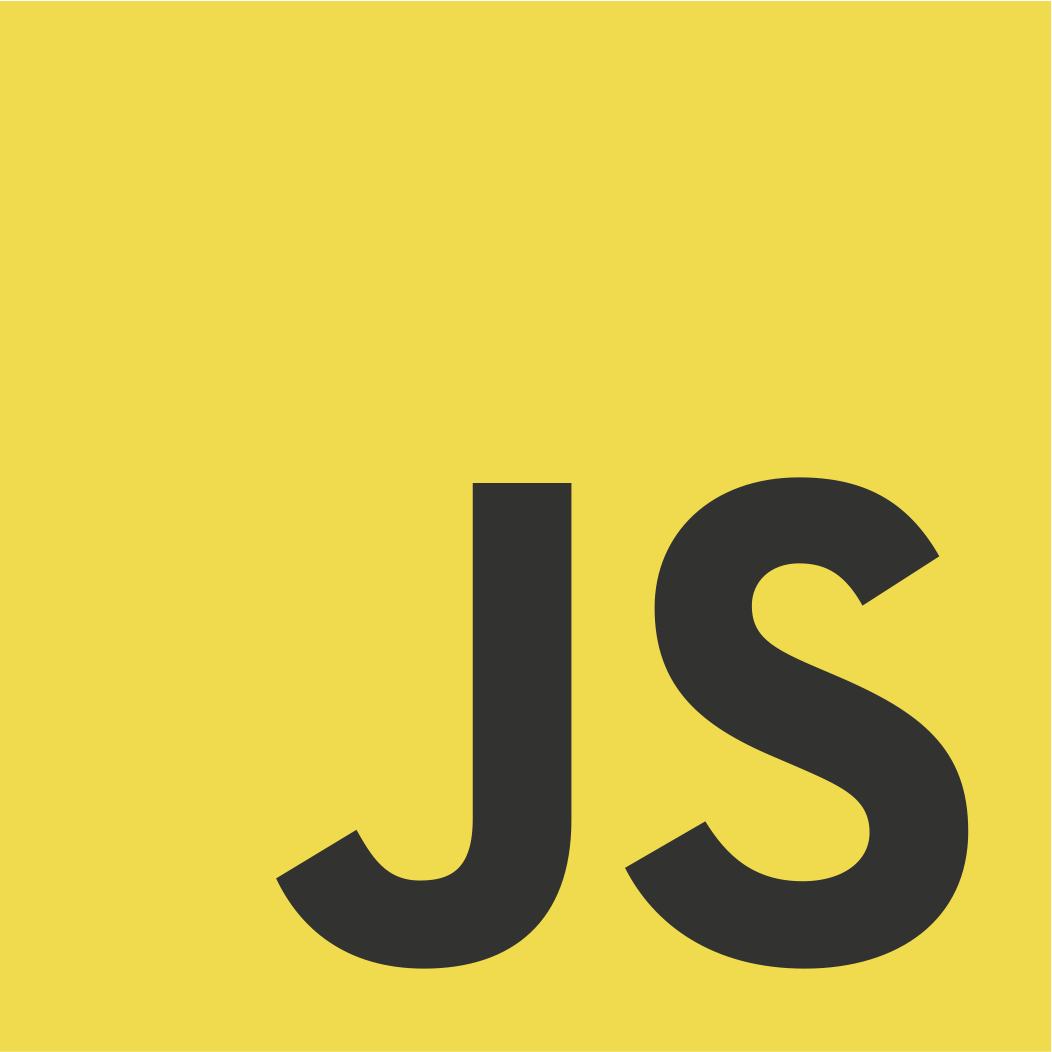 Document Object Model (DOM)
The DOM is an ‘application programming interface’
Use the DOM when we interact with web pages
Add content to an HTML document
Delete content from an HTML document
Change content on an HTML document
>>DEPARTMENT TITLE EDIT IN HEADER & FOOTER
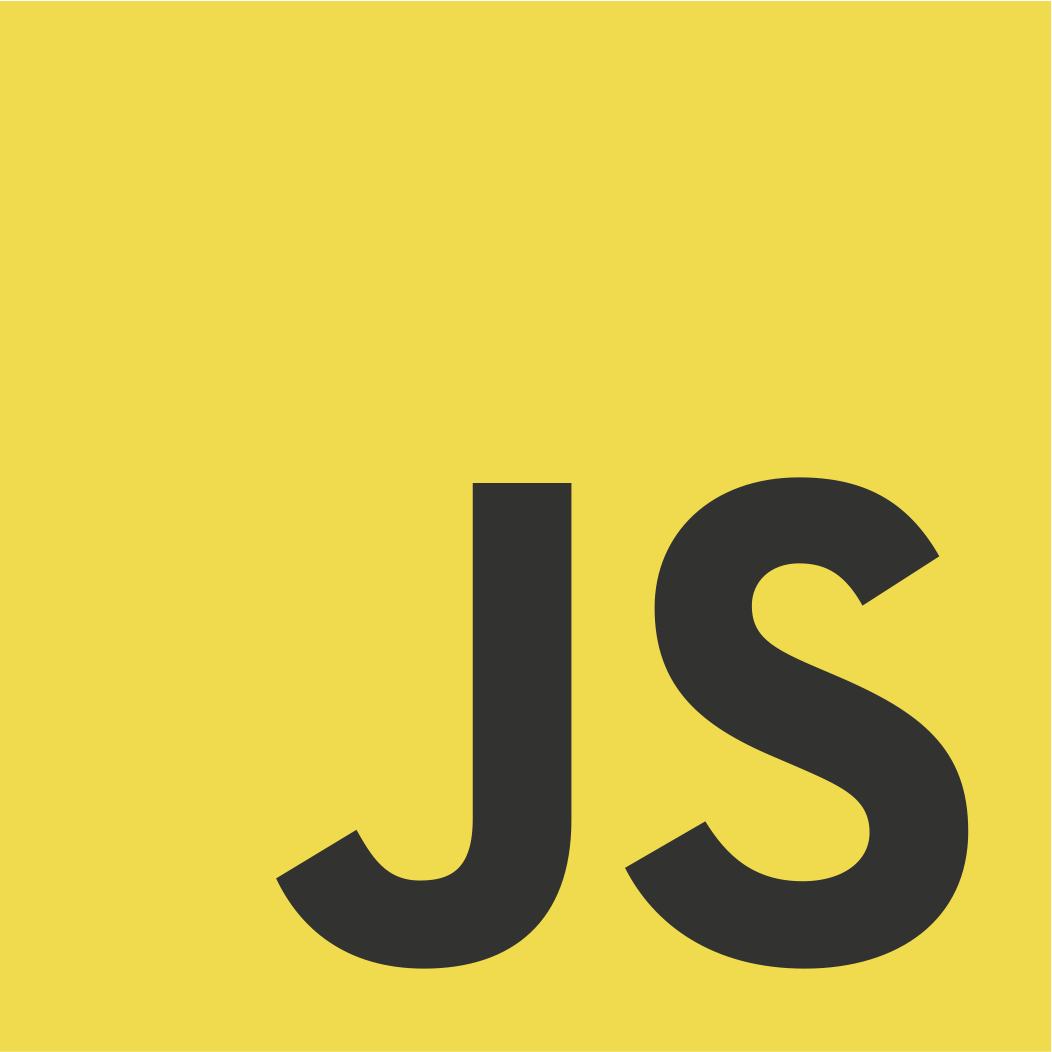 What is the DOCUMENT?
It’s a webpage
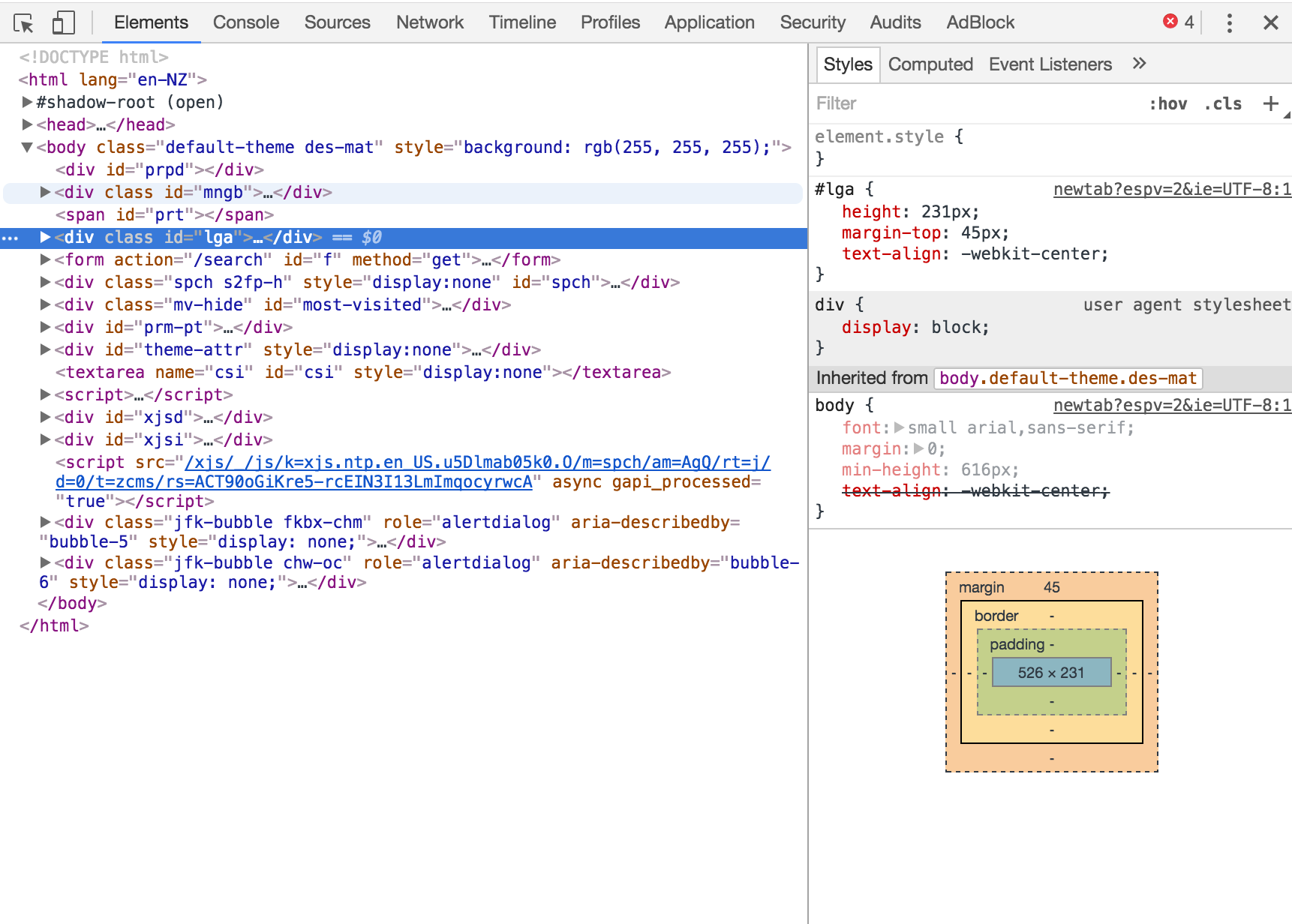 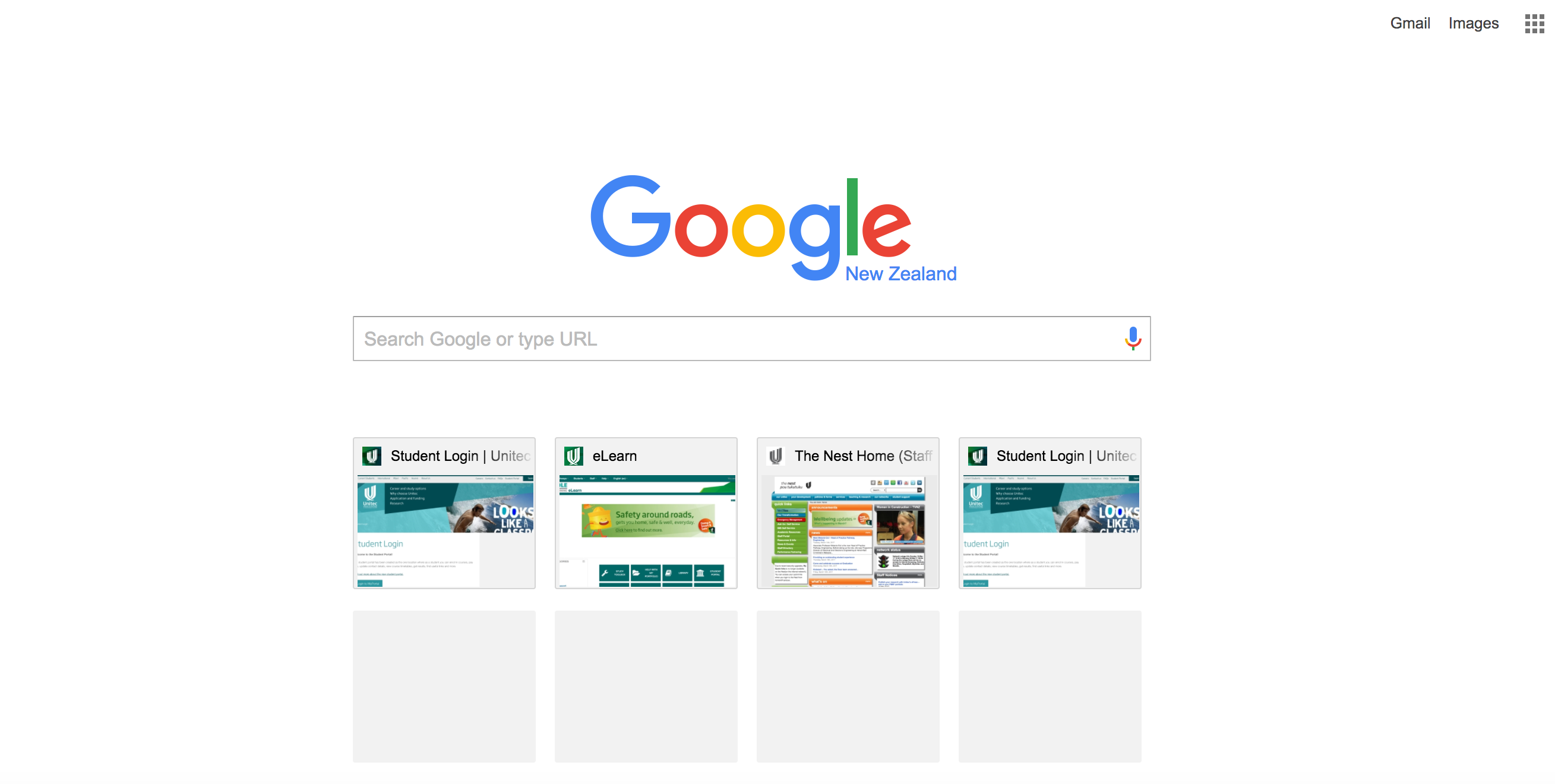 >>DEPARTMENT TITLE EDIT IN HEADER & FOOTER
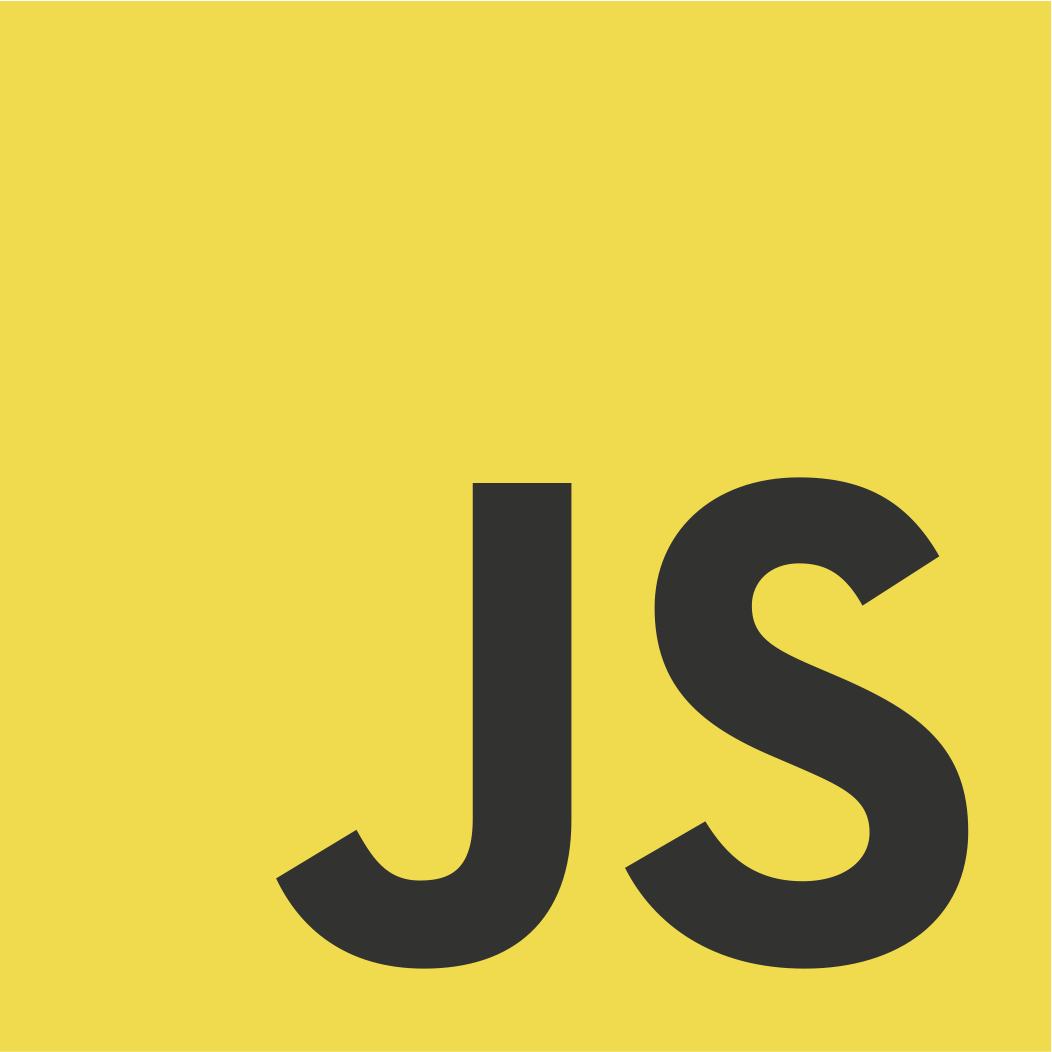 Objects are Elements
Every HTML element in the Document is an Object:
<head></head> is an object
<body></body> is an object
<li></li> is an object
<div></div> is an object
>>DEPARTMENT TITLE EDIT IN HEADER & FOOTER
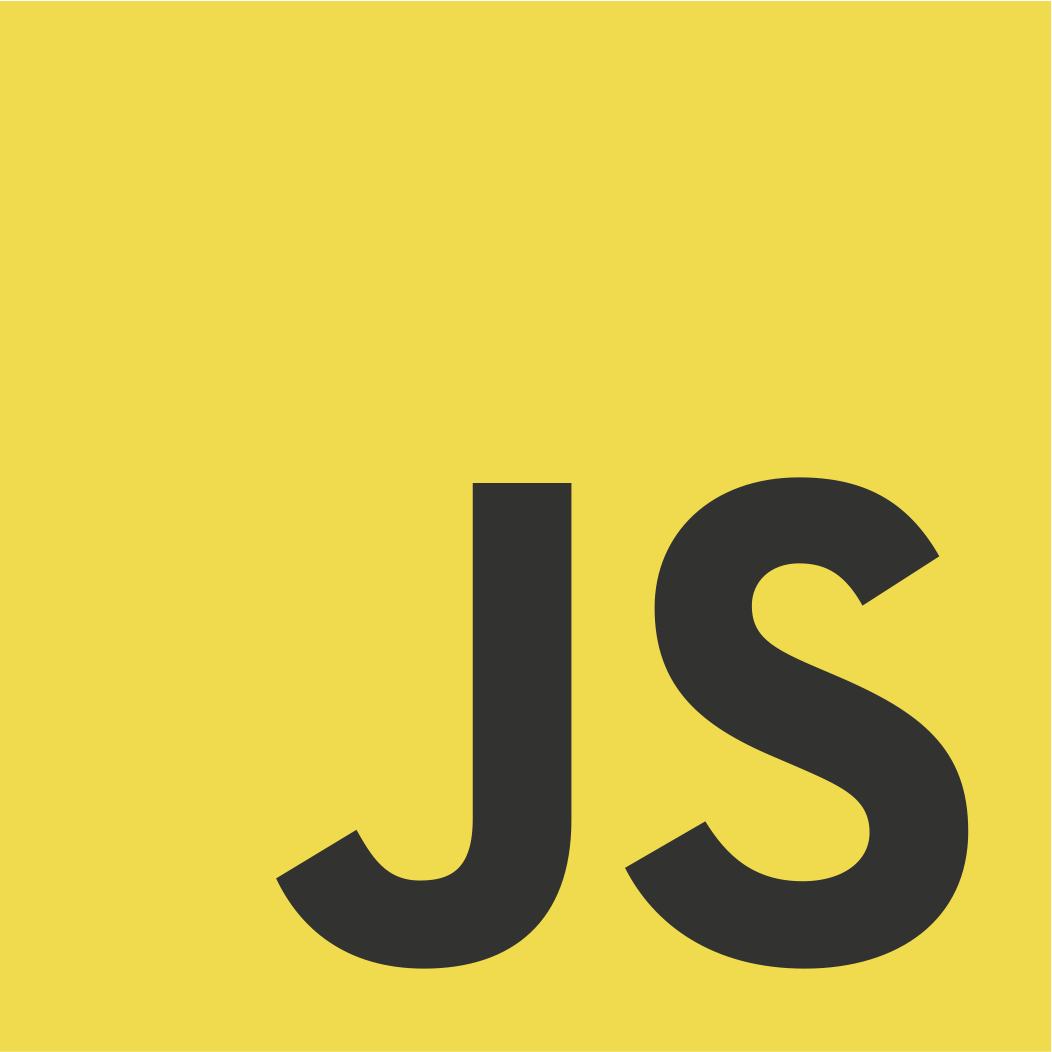 The MODEL
Essentially describes how objects are presented in a tree format (hierarchy)
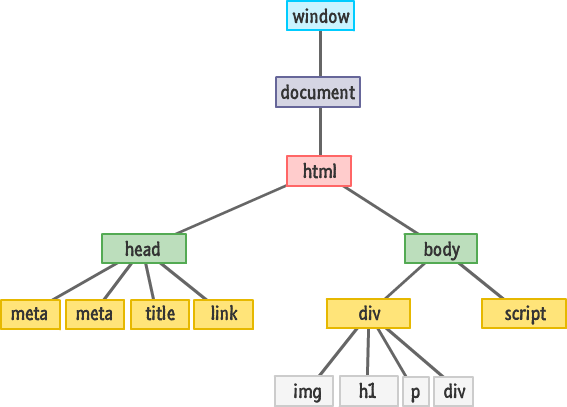 >>DEPARTMENT TITLE EDIT IN HEADER & FOOTER
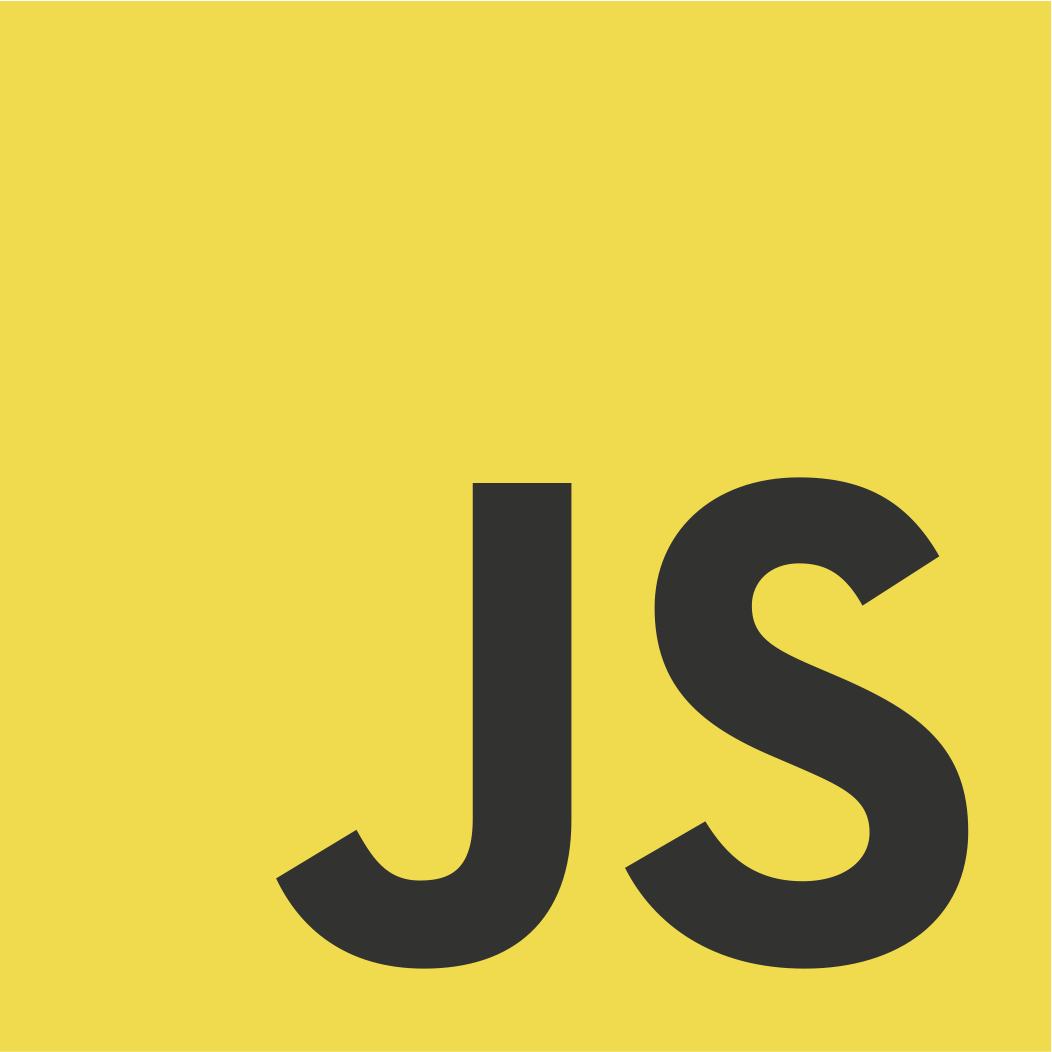 NODES
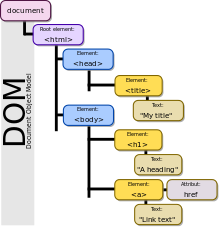 A node is everything we can change in a document for example:
Elements
Text within elements
HTML attributes
>>DEPARTMENT TITLE EDIT IN HEADER & FOOTER
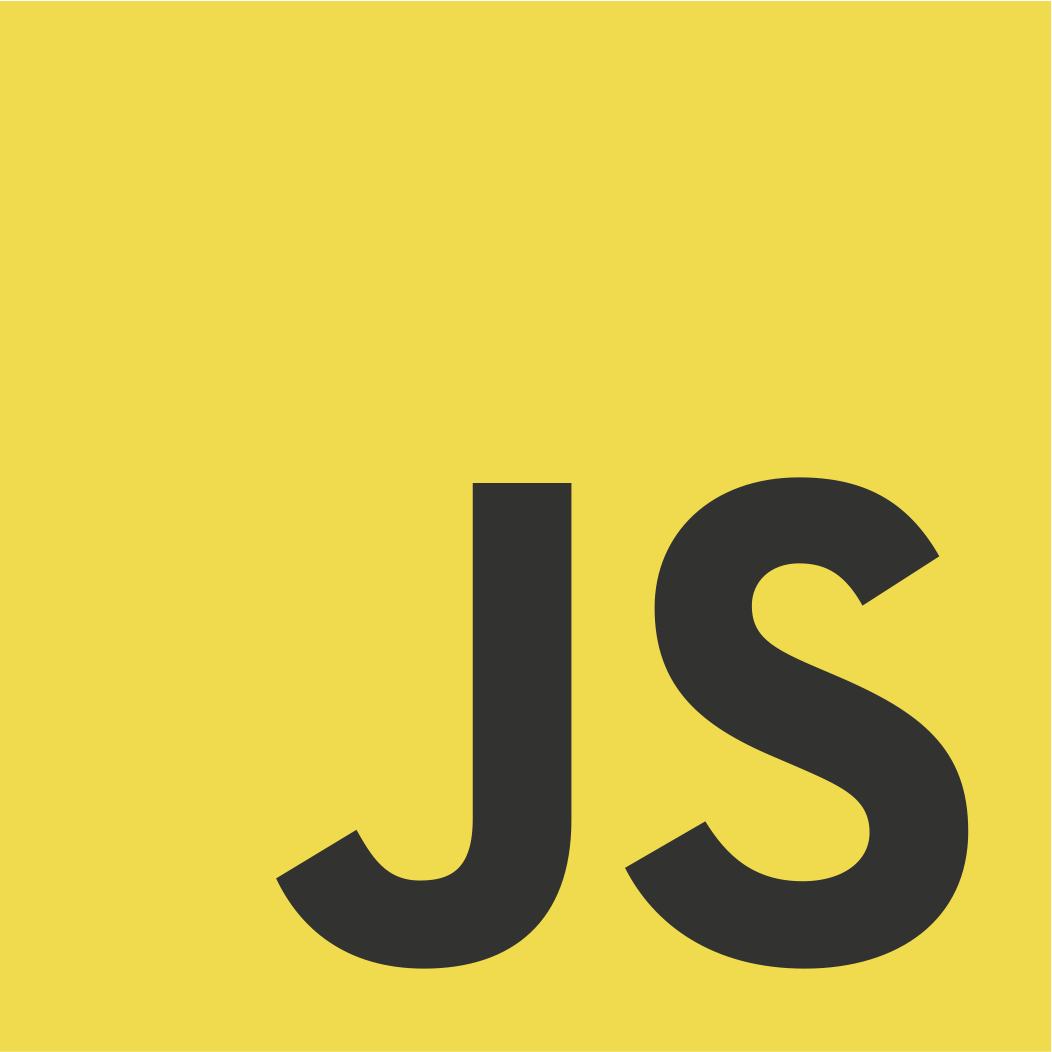 In the DOM, all HTML elements are defined as objects
The programming interface is the properties and methods of each object
A property is a value that you can get or set
A method is an action you can do
>>DEPARTMENT TITLE EDIT IN HEADER & FOOTER
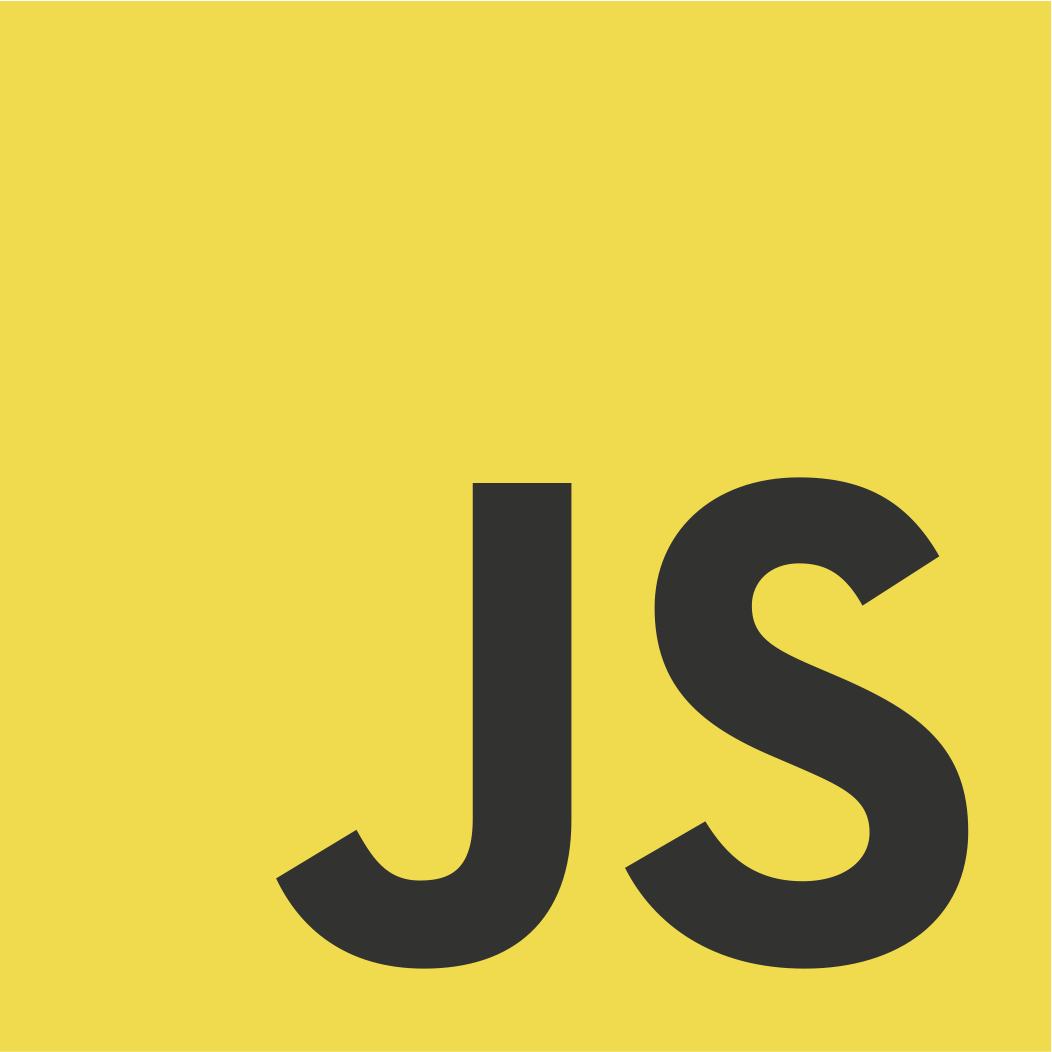 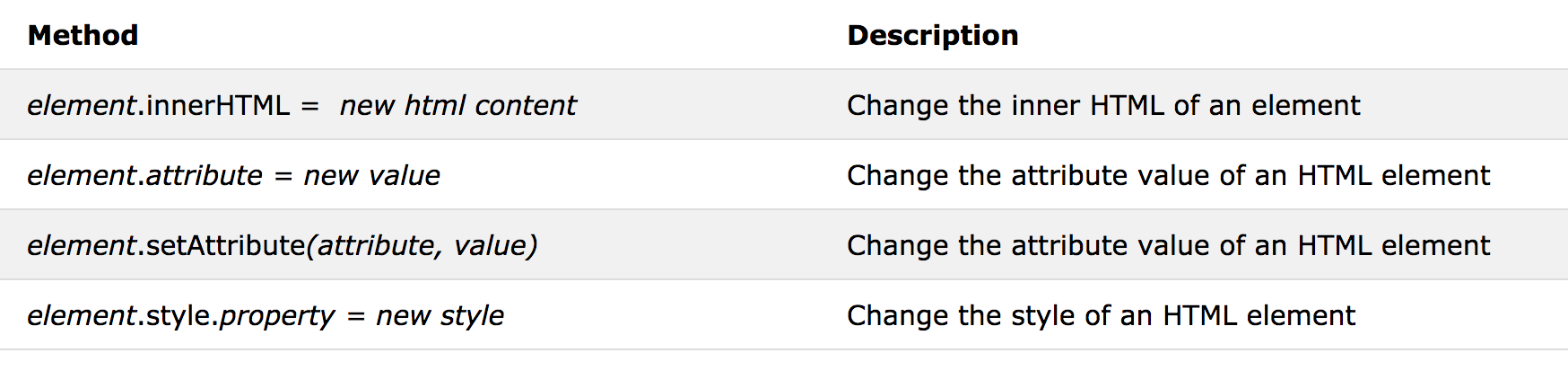 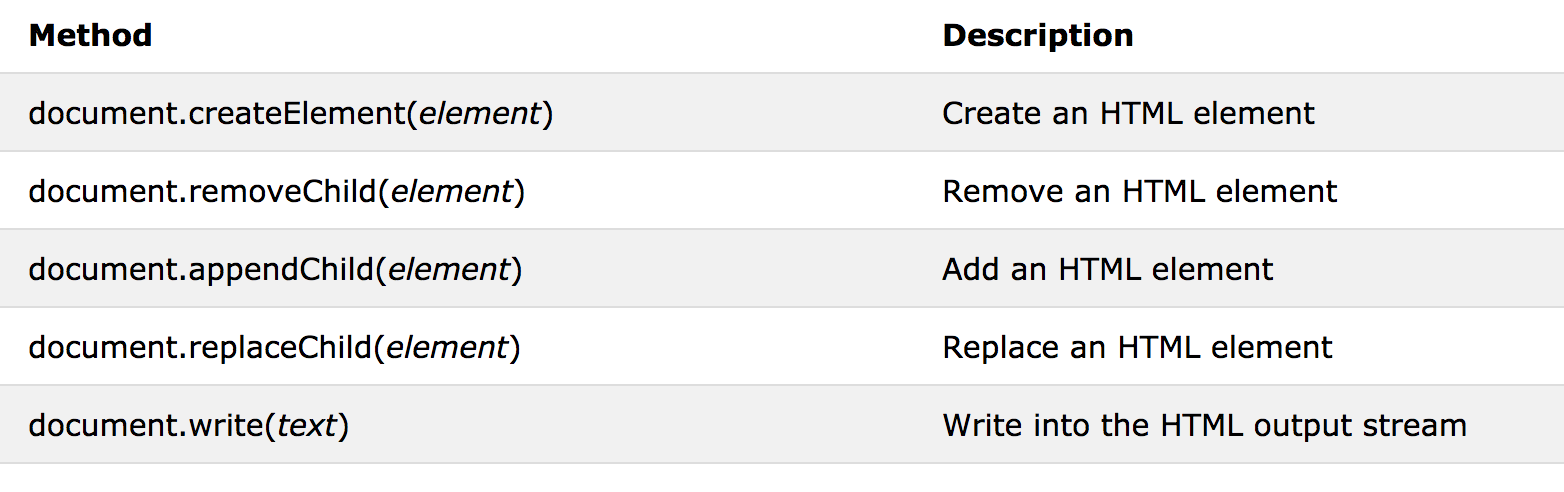 >>DEPARTMENT TITLE EDIT IN HEADER & FOOTER
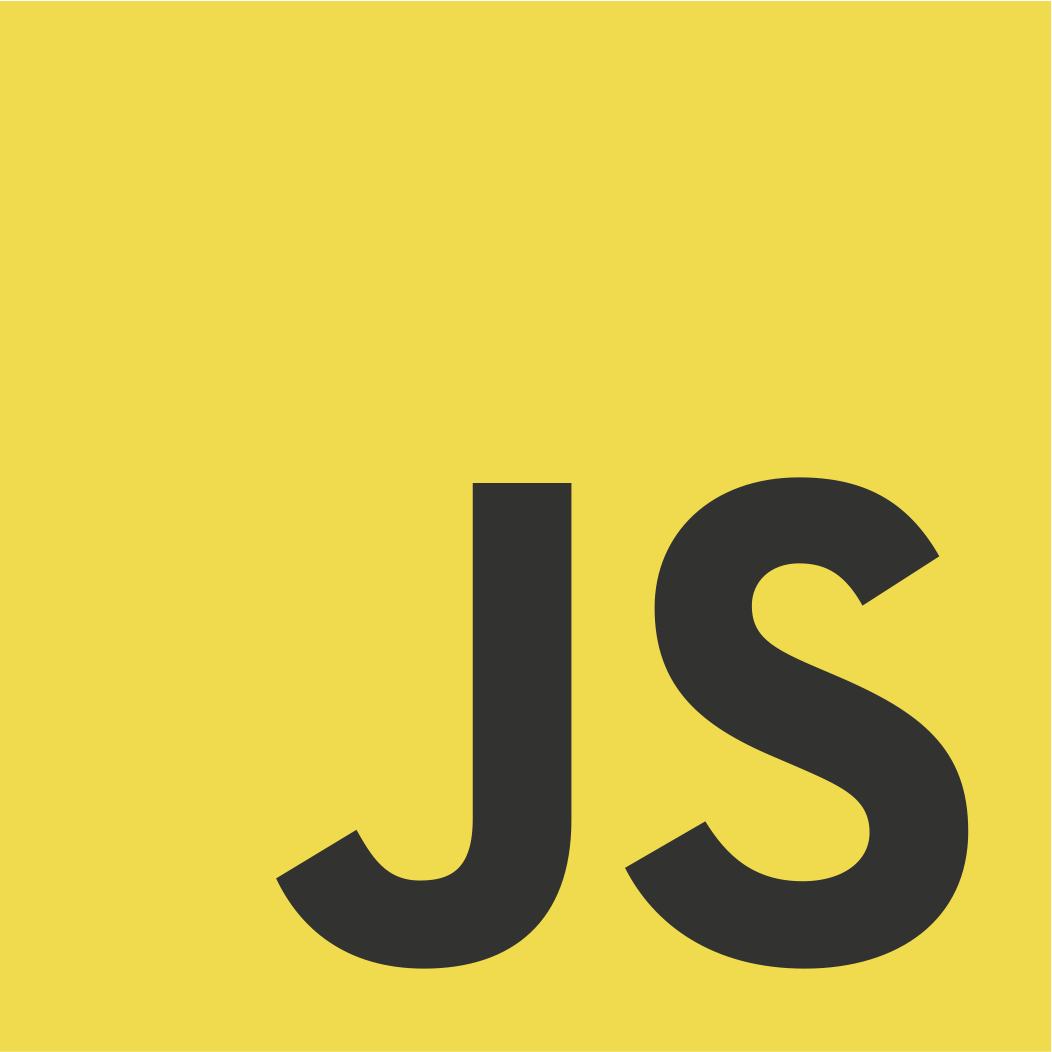 >>DEPARTMENT TITLE EDIT IN HEADER & FOOTER
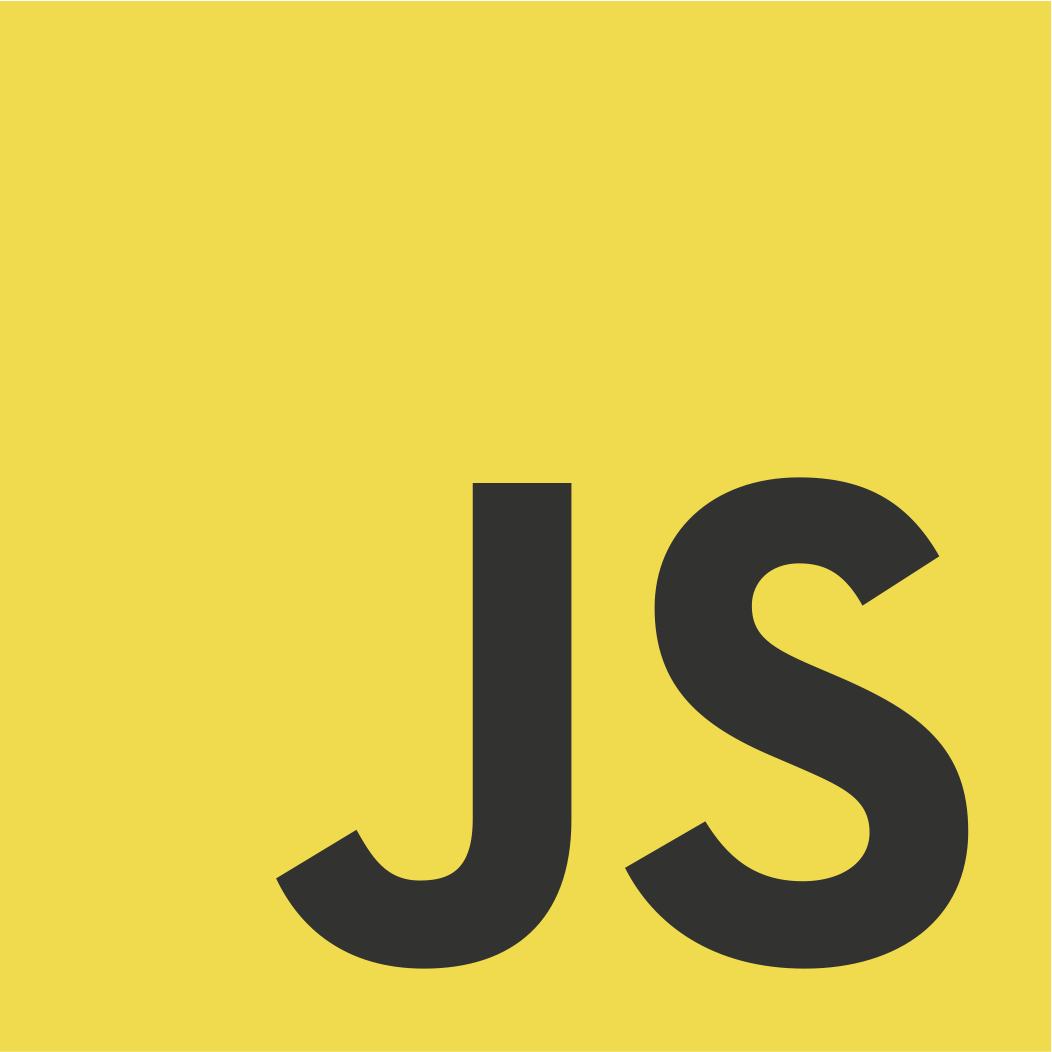 >>DEPARTMENT TITLE EDIT IN HEADER & FOOTER
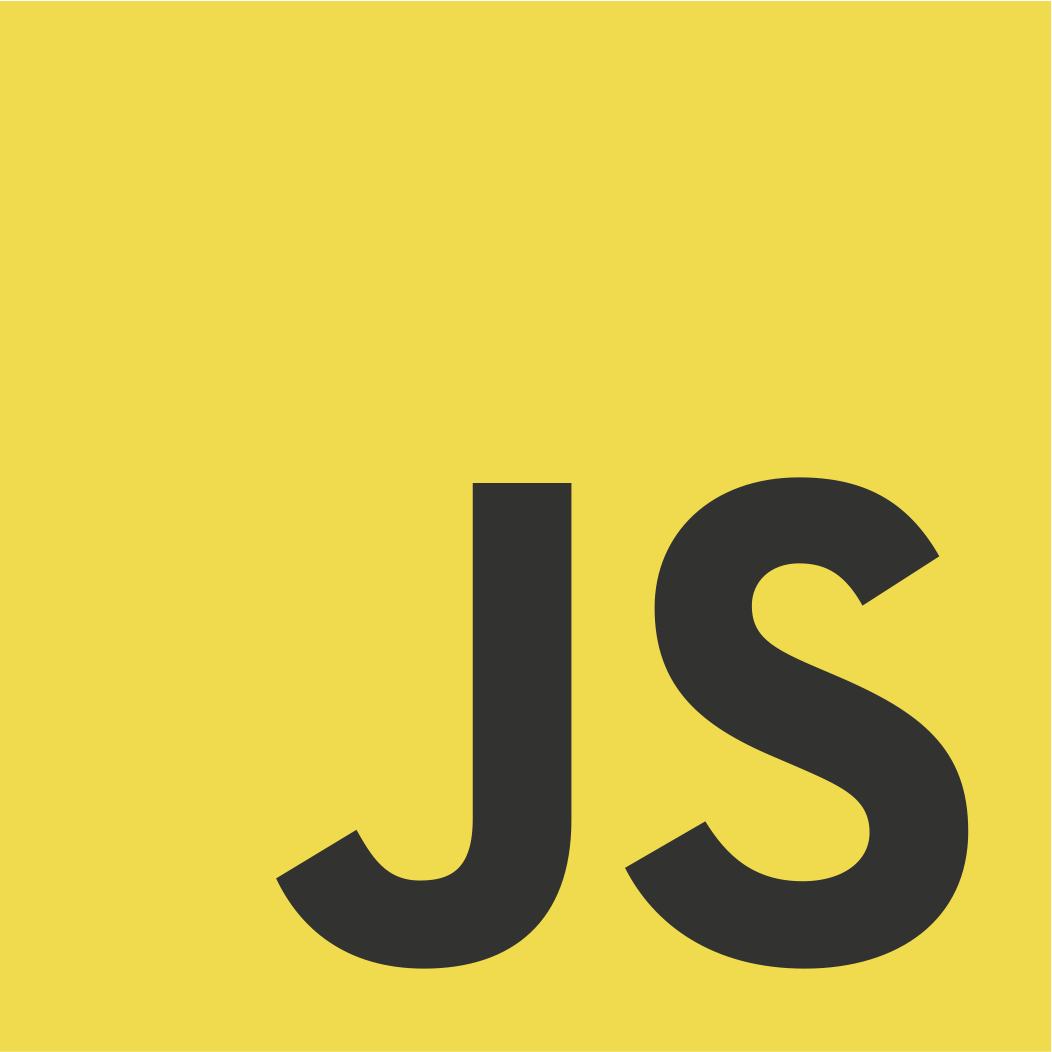 Changing HTML
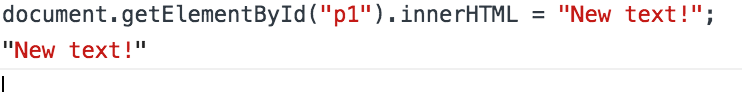 >>DEPARTMENT TITLE EDIT IN HEADER & FOOTER
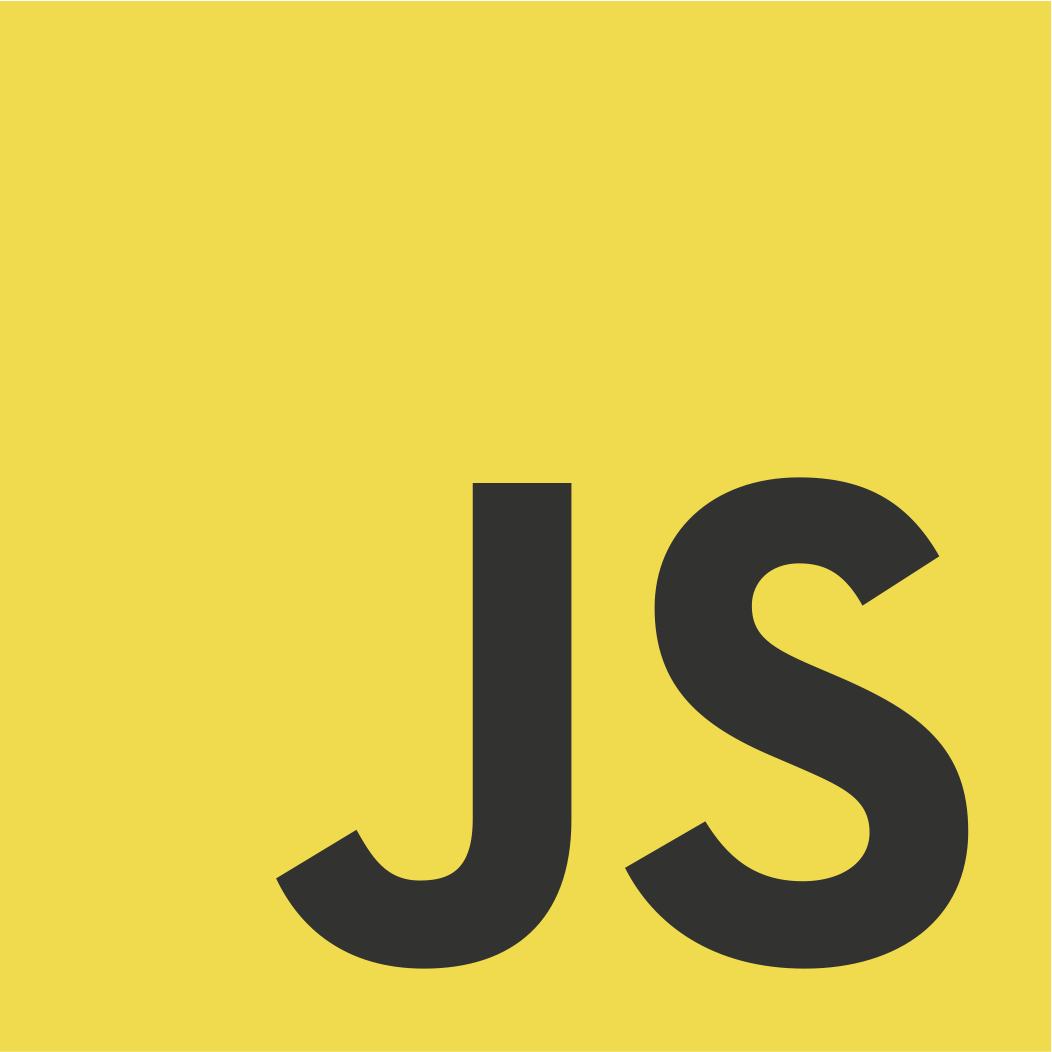 >>DEPARTMENT TITLE EDIT IN HEADER & FOOTER
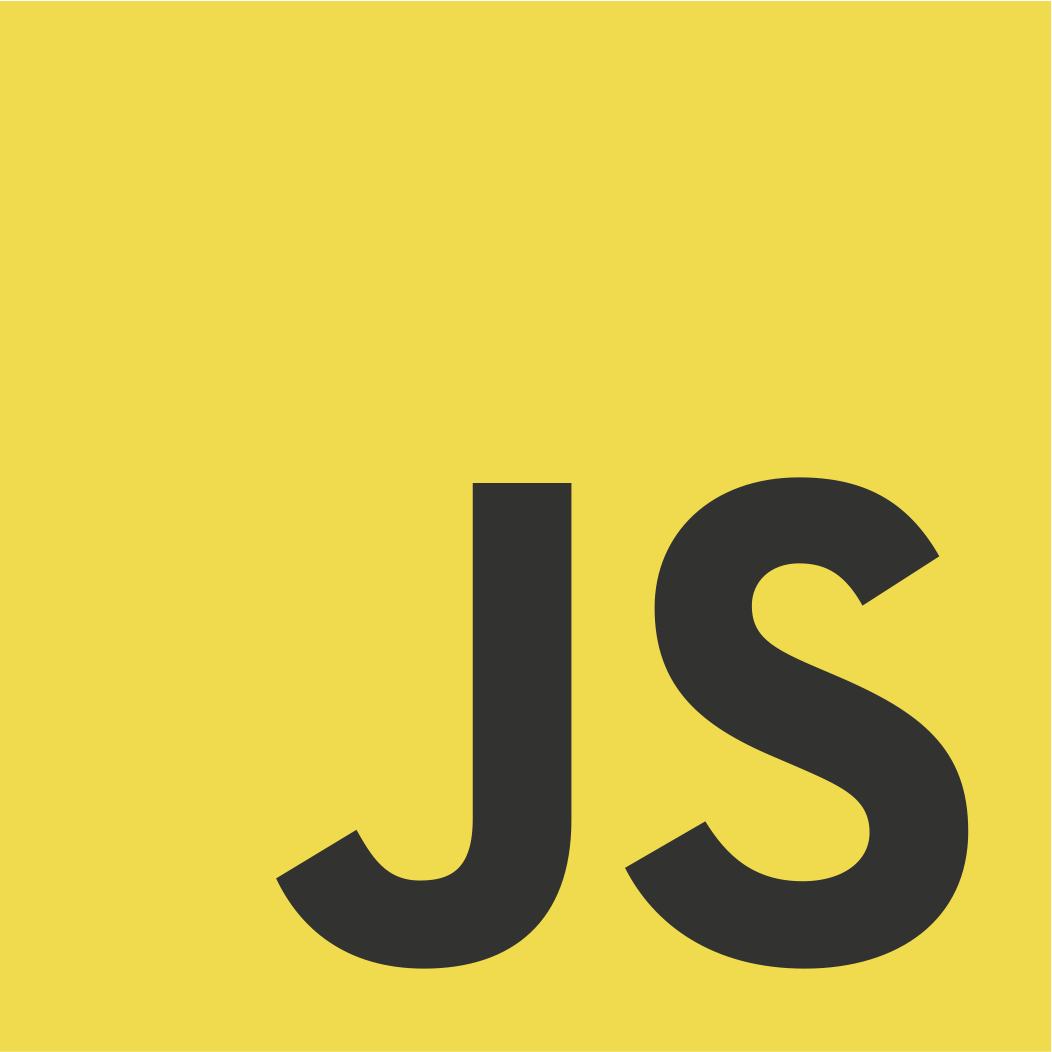 Changing values of the <img>
>>DEPARTMENT TITLE EDIT IN HEADER & FOOTER
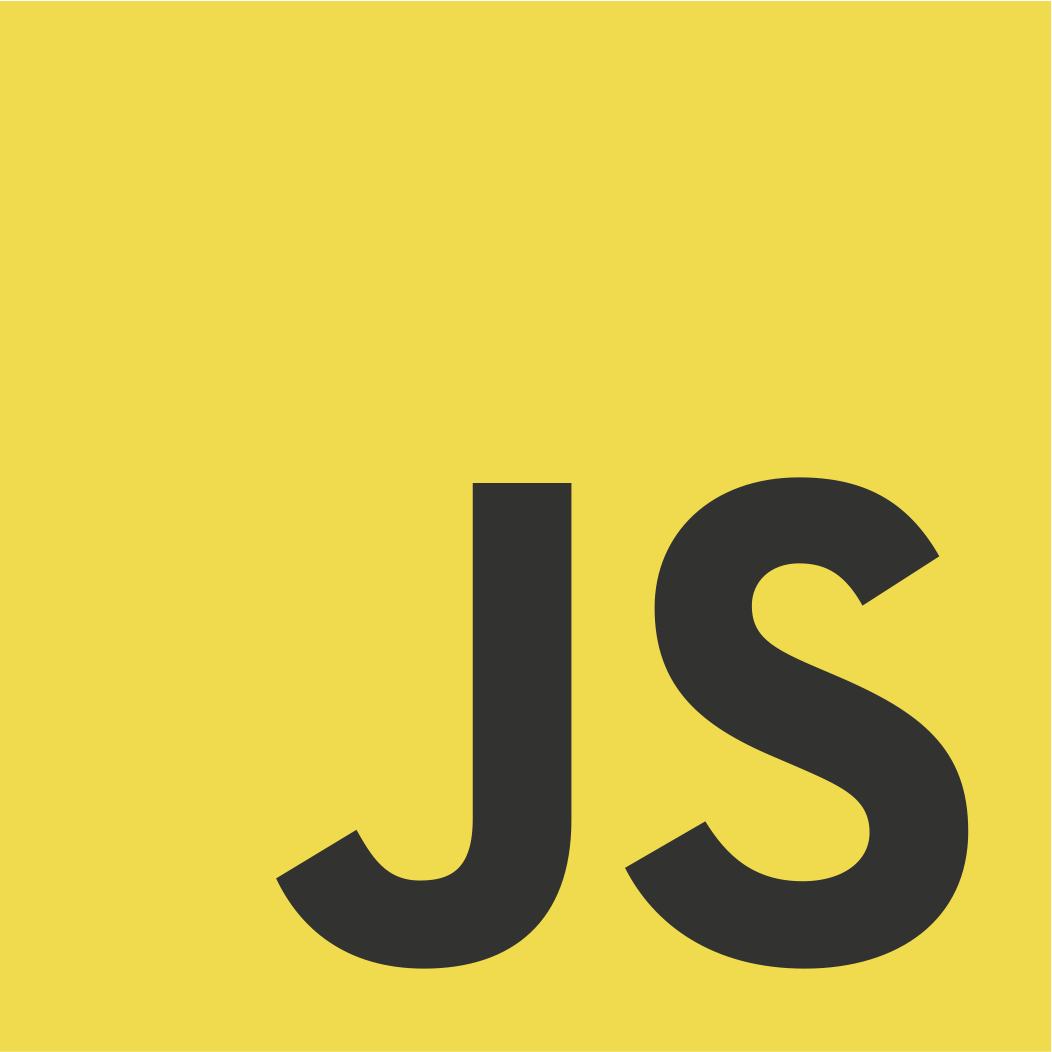 You can also change style values
>>DEPARTMENT TITLE EDIT IN HEADER & FOOTER
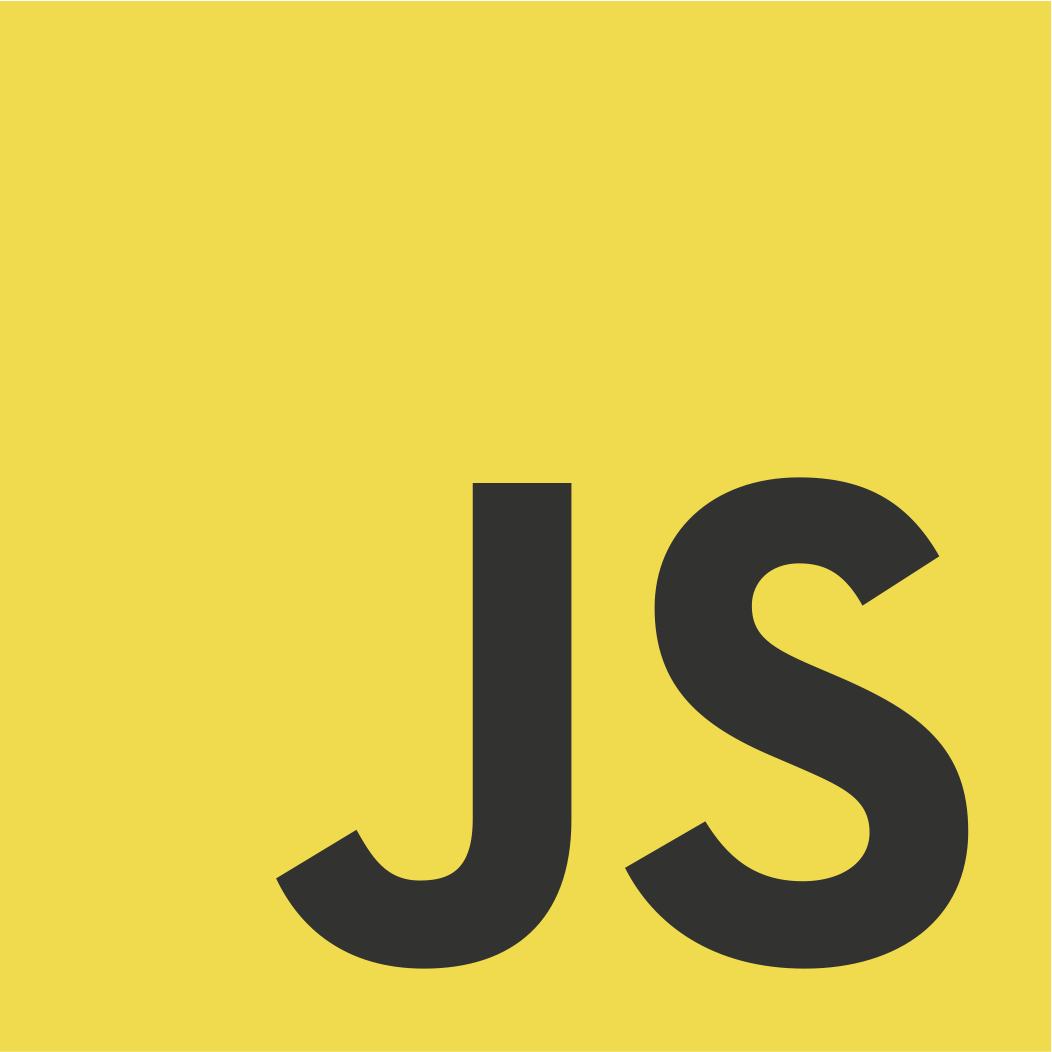 Creating new HTML elements (Nodes)
A Node Interface is used to read and write the individual elements in the HTML node tree.
The childNodes property of an element node (including the documentElement) together with a loop construct can be used to enumerate each individual node for processing.
 Main functions of the DOM API:
To traverse the node tree
To access and maybe change the nodes and their attribute values
To insert and delete nodes
>>DEPARTMENT TITLE EDIT IN HEADER & FOOTER
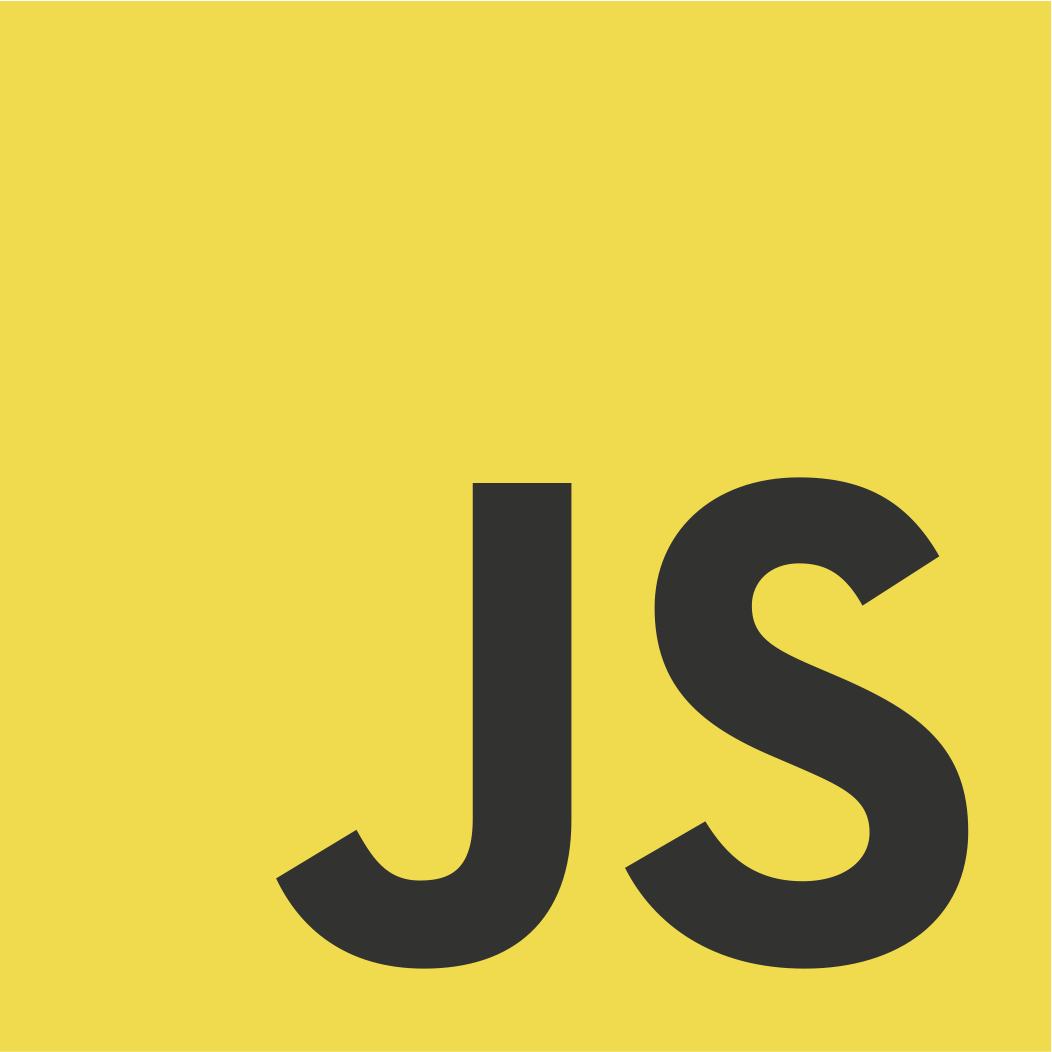 >>DEPARTMENT TITLE EDIT IN HEADER & FOOTER
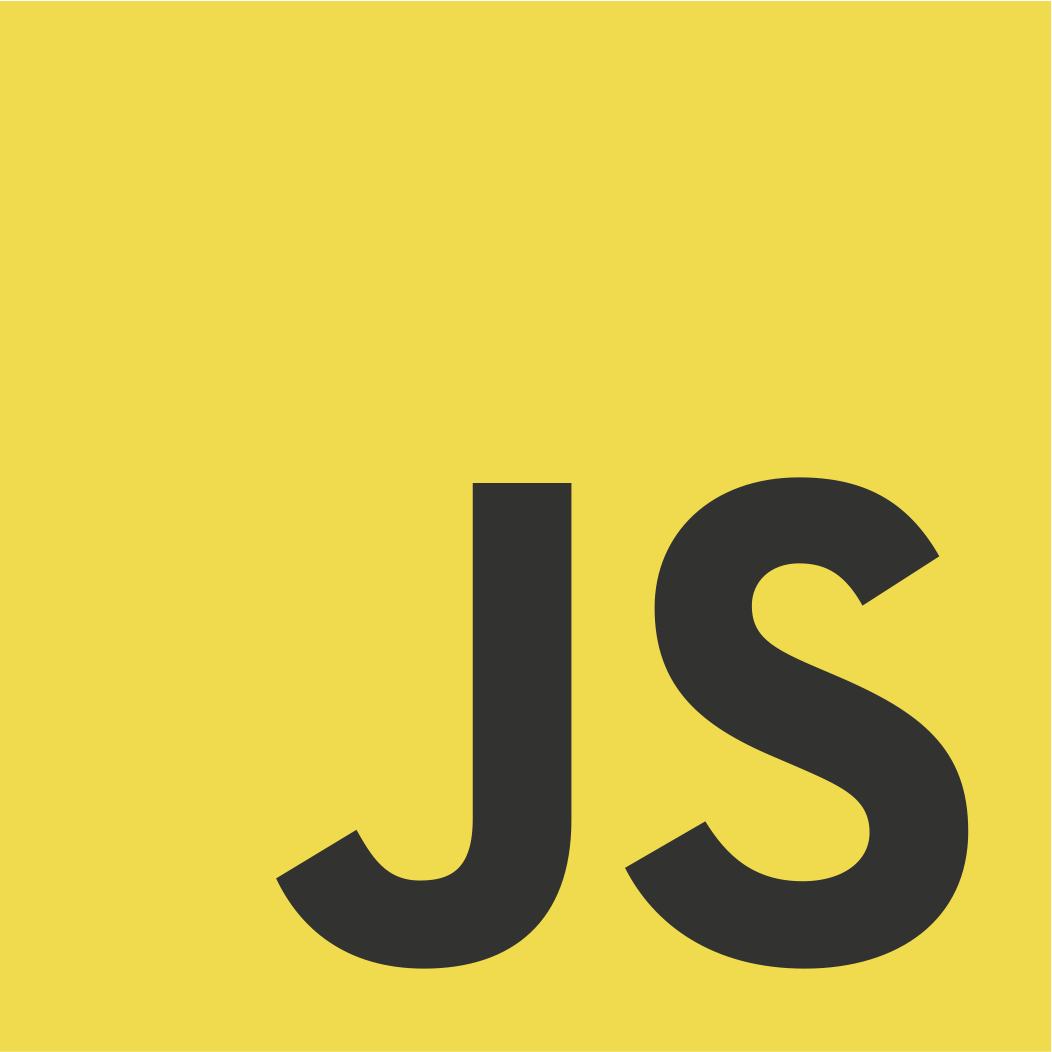 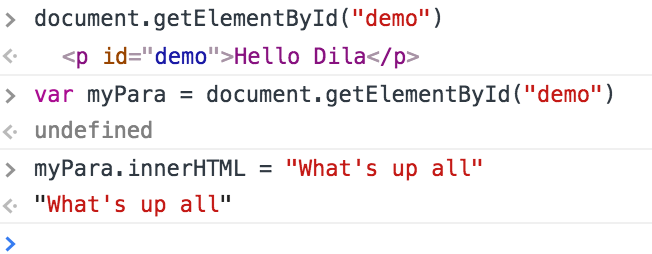 >>DEPARTMENT TITLE EDIT IN HEADER & FOOTER
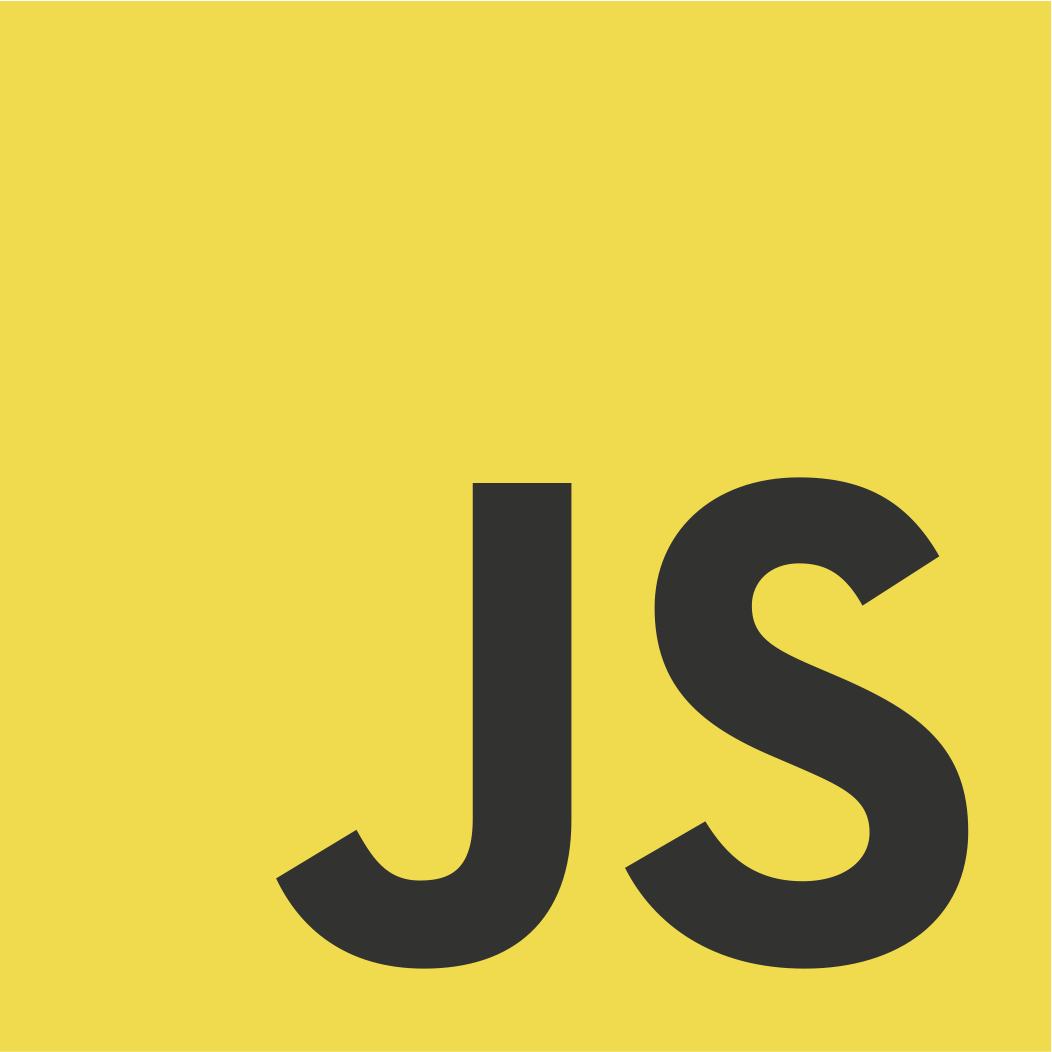 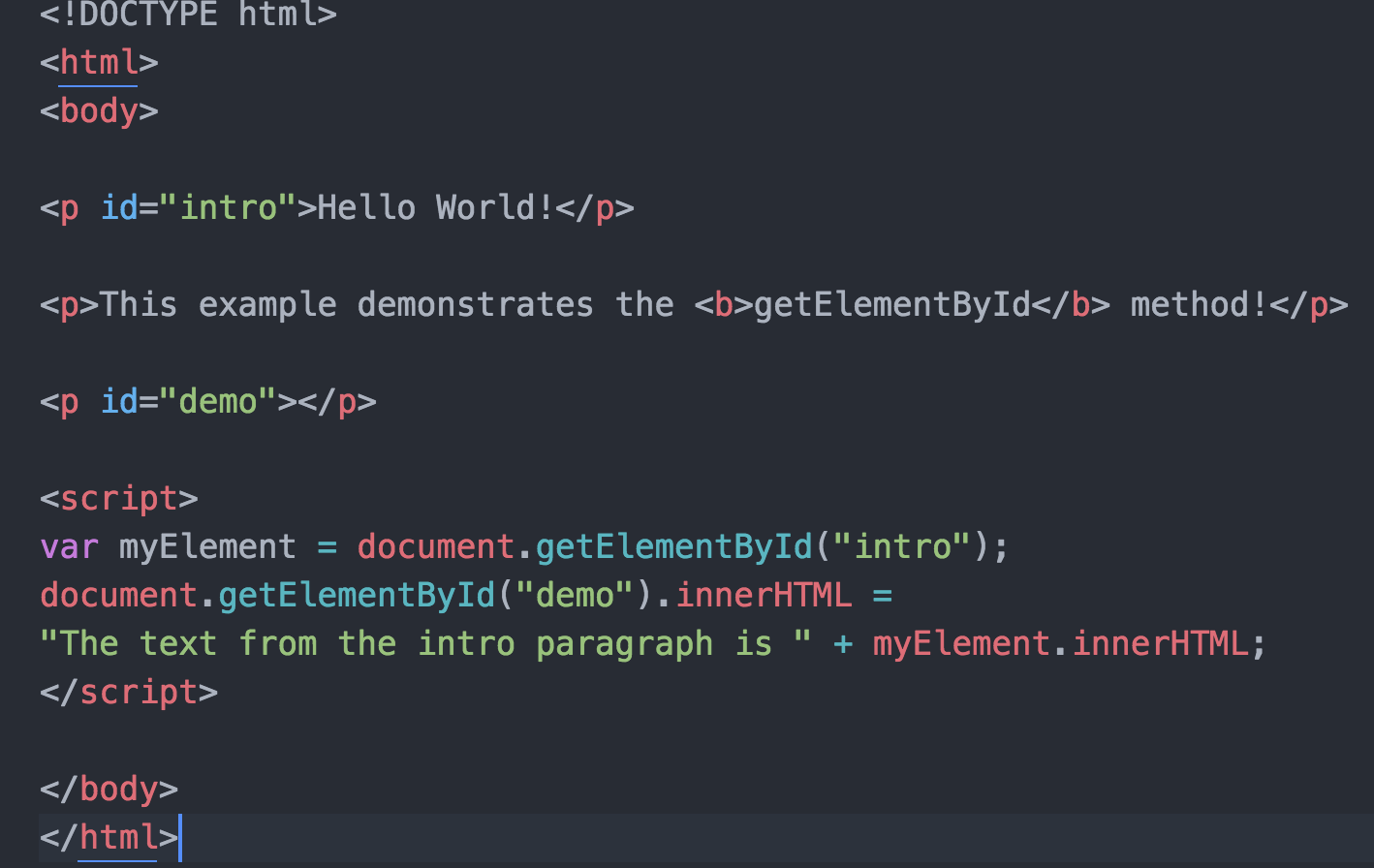 >>DEPARTMENT TITLE EDIT IN HEADER & FOOTER